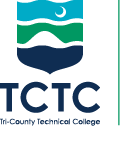 Using an OER Resource: “SARS-CoV-2:  Understanding, Applying and Communicating Science
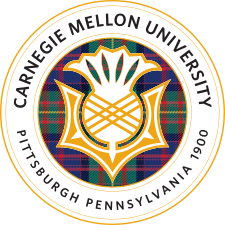 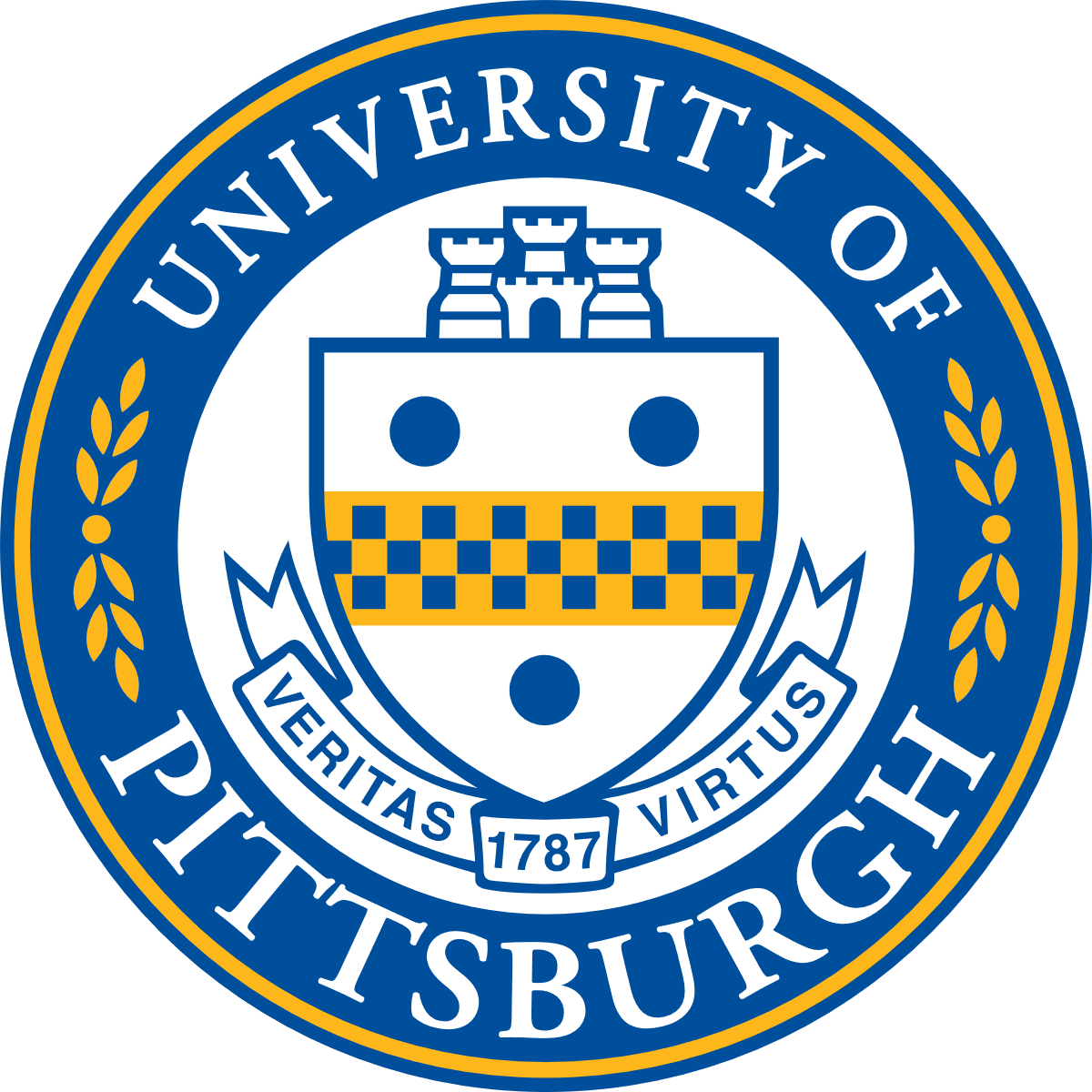 Biome 2021, spring 2022 fmn: 
Sharon Homer-Drummond, Charles kennedy, Emily drill, Nancy barsic tress, Tomislav MeŠtrović
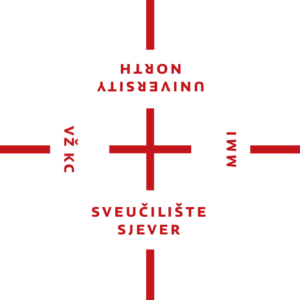 Introductions
Sharon Homer-Drummond, Tri-County Technical College:
shomerdr@tctc.edu
homerdrummonds@gmail.com
561-542-1438 (m); 864-646-1522 (o)

Emily Drill, Carnegie Mellon University
edrill@andrew.cmu.edu
412-268-5989 (o)
Agenda
Background
Introduction to the materials
Examples of how the materials have been implemented
Genetics and phylogeny in Principles of Biology at TCTC
Pharmacology at University of Pittsburgh
Genetics labs at Carnegie Mellon University
Breakout groups
In groups, choose 1-2 modules, or parts of a module, to test in a class during the 2022-2023 school year
Plan the implementation
Present 1-2 implementation plans from each breakout room
Background
Originally, a multi-lab project to compare viral sequences from a hospital-transmission case of HIV in France to learn …
process of science
how to use NCBI tools
how to generate phylogenetic trees
quantitative skills
process of conducting a research project
communicating findings
While under lockdown, Charles Kennedy rewrote that lab to incorporate comparison of all major strains of coronaviruses involved in epidemics and pandemics from 2003 – 2020.
Introducing the Materials
https://qubeshub.org/community/groups/summer2022/schedule/workshops 

TOC: links to each section of each module
Modules are broken up into three categories and color-coded
“High school and non-science majors”		
“Non-science college majors and lower-level college students”	
“Science college majors and upper-level college students”
Implementation Strategy at TCTC
Fall 2020: hybrid course; digital lab worked well, but difficult explaining details to students with split labs (and many students on quarantine at any one point and time). Focused on just the genetics and phylogenetics. GENEROUS grading due to circumstances.
Fall 2021: full-time and F2F; needed more time to instruct the lab instructors, but students did correctly generate comparative sequences and phylogenetic trees.
Fall 2022: plan on converting the Fall lab course to a CURE using the complete set of materials. Will order based on the topical order in lecture, teaching methods as part of the process. Focus on one paper at end of term.
Implementation Strategy at U. Pitt.
Pharmacology implemented in nursing classes
Emphasized students learning to …
sort through claims
understand basics of pharmaceutical chemistry
understand drug selection and drug claims
Students had very positive feedback – felt like they clearly understood why claims about Ivermectin, etc. were incorrect
Implementation Strategy at Carnegie Mellon
Genetics: Variants methodology and tools based off a module implemented in a Genetics and Molecular Biology Laboratory Course Fall 2021
NCBI
Benchling
Plans to teach phylogenetic tree generation and comparison
Potential for use with high school programs, outreach
Break out groups
4-6 people per group
Each member completes the self-assessment part of the planning form.
Teams then choose a class for 1-2 members to help plan out 1-2 modules (or parts of modules) using the planning form.
Be sure to incorporate:
Ways to ensure equity in delivery of the material
Adequate time for students with little background in the subject matter
Allowance for students to explore and reach conclusions together an on their own
Flexibility: these modules are meant to be modified to meet your needs
Inclusive Teaching Practices: https://cirtlincludes.net/wp-content/uploads/2018/03/Inclusive-Pedagogy-Framework.pdf 
Each team present one or two plans (depending on time) in the main room
Q & A
What problems do you foresee?
Any suggested improvements?
Any additions you’d like to see?
Please complete the feedback questions in the Workshop Planning document, and submit as soon as possible.
Email: shomerdr@tctc.edu
QUBES profile